二元一次方程组
WWW.PPT818.COM
知识回顾
1、什么是一元一次方程？“元”指什么？“次”指什么？
2、什么是一元一次方程的解？
3、简述解一元一次方程的基本步骤？
4、列一元一次方程解应用题的基本步骤？
你能解决下面这个有趣的鸡兔同笼问题吗？
今 有 鸡 兔 同 笼
下 有 九 十 四 足
问 鸡 兔 各 几 何
上 有 三 十 五 头
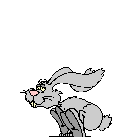 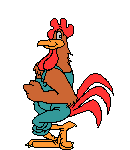 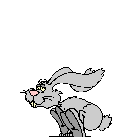 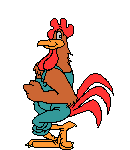 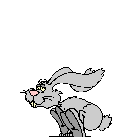 分析：两个未知数。
方法一，设一个未知数
解：设鸡x只，则兔有（35-x）只。
2x+4（35-x）=94
鸡兔数应同时满足方程①②的未知数的值
方法二，设两个未知数
解：设鸡有x只，兔有y只
上有35头
ｘ+  ｙ=35   ①
下有94足
2ｘ+4ｙ=94  ②
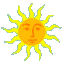 议一议
1、比较方程2x+4（35-x）=94和方程x+y=35及2x+4y=94,它们的共同点是什么？
2、x=23,y=12是否同时满足方程①和②？
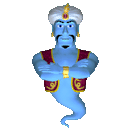 想一想
ｘ+  ｙ=35    5ｘ+ｙ=28          ｘ+ｙ=8
 2ｘ+4ｙ=94    ｘ+5y=20             5ｘ+3ｙ=34
上面所列各方程含有几个未知数?含未知数的项的次数是多少?
一、二元一次方程
1、定义：含有两个未知数，并且含未知数的项的次数都是一次的方程叫做二元一次方程.
动动脑，你能行
1、判断下列方程谁是二元一次
     方程？
      3a+5=9      m+n=18     
      x2+y=7      d+p+t+9  
      2xy=8        x+y=3
a=πb
x=30
y=5
2、想一想
未知数x、y为哪些值时能使x+y=35？
2、二元一次方程的解：使二元一次方程两边相等的两个未知数的值，叫二元一次方程的一组解.
3、解的写法：上下摆放，左弧号连接，如：
小结：二元一次方程的解有无数组.
4、二元一次方程的一般形式：
ax+by=c （a≠0  b ≠0 ）
把下列方程写成一般形式：
3x-23=2y-6   46-3(2x+3)=3y
0.5x=y-6      3y=-2x-16
练习
1、二元一次方程4x-3y=12，当x=0，1，2，3时，y=____
2、在x+3y=3中，若用x表示y，则y=     ，用y表示x，则x=       
3、已知方程(k2-1)x2+(k+1)x+(k-7)y=k+2，当k=______时，方程为一元一次方程；当k=______时，方程为二元一次方程。
4、对二元一次方程2(5-x)-3(y-2)=10，当x=0时，则y=____；当y=0时，则x=____。
5、方程2x+y=5的正整数解是______。
6、若(4x-3)2+|2y+1|=0，则x+2=             。
牛刀小试
已知甲数的2倍与乙数的3倍之和是12,甲数的3倍与乙数的2倍之差是5，求这两个数。
    （1）列一元一次方程求解。
    （2）如果设甲数为x，乙数为y，列出含两个未知数的一组方程。
    （3）用一元一次方程求解得到的甲乙两数，带入这组方程中，检验方程两边是否相等。
大家谈谈
结合以上两个问题，请你谈谈列“含有一个未知数”的方程，和列“含两个未知数”的方程的区别与联系。
二、二元一次方程组
5ｘ+ｙ=28
ｘ+5y=20
酒厂有两种木桶
1个大桶加上5个小桶可以盛酒20升！
5个大桶加上1个小桶可以盛酒28升！
两桶分别可盛酒多少？
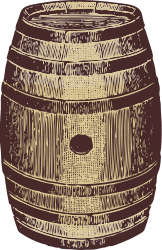 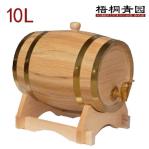 每张成人票5元，每张儿童票3元。他们到底去了几个成人、几个儿童呢？
昨天，我们8个人去北陵公园玩，买门票花了34元。
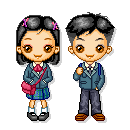 ｘ+ｙ=8
5ｘ+3ｙ=34
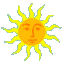 探索新知
ｘ+ｙ=35          ｘ-ｙ=2              ｘ+ｙ=8          

 2ｘ+4ｙ=94     ｘ+1=2（ｙ-1） 5ｘ+3Y=34
1、定义：像这样含有两个未知数的两个二元一次方程所组成的一组方程,叫做二元一次方程组。
小试牛刀
下列是二元一次方程组的是（  ）
A x²=9  B  x+y=4     C  2a+3b=11  D  x+y=8
   y=2x      2x+3y=7     5b+4c=6       x²+y=4
答案：B
某年级学生共有246人，其中男生人数y比女生人数x的2倍少2人，则下列方程组中符合题意的是（  ）
A  x+y=246                                   B  x+y=246 
    2y=x-2                                           2x=y+2
C  x+y=246                                   D  x+y=246
    y=2x+2                                           2y=x+2
答案：B
做中求知
依照题意，填写表格：
是否有同时满足这两个方程的一组解？
2、二元一次方程组中各个方程的公共解,叫做这个二元一次方程组的解.（二元一次方程组只有一组解）
动动脑，你能行
X=2
y=-2
X=2
y=1
X=3
y=0
（2）
（3）
1、判断（1）
（     ）是方程x+y=3的解（    ）是方程2x-y=6的解
x+y=3
（  ）是方程组
的解
2x-y=6
2x+by=94
方程组
的解,
2、已知x=3，y=6是
ax+y=35
则a= （     ），b=（    ）
3、买10支铅笔和5个本用10.5元，买6支铅笔和2个本用4.8元。铅笔和本的单价各是多少元？
本节知识
1、什么是二元一次方程？
含有两个未知数，并且未知数的指数都是1的方程叫做二元一次方程。
2、二元一次方程的特点是什么？
（1）有二个未知数
（2）含有未知数的项的指数都是1
（3）等号左右两边的式子是整式
  (4 )  有无数个解
3、什么是二元一次方程组？二元一次方程组的解？
开动脑筋
x=1                                                 y=3-x
 y=2                                                 3x+2y=8

 x=3                                                 y=2x
 y=-2                                                x+y=3

 x=2                                                  y=1-x
 y=1                                                  3x+2y=5
挑战自我
x=2
1、在方程3x－ay＝8中，如果      是它的一个解，那么a的值为           。 
    2、一个二元一次方程的解集，是指这个方程的（         ）
    A   一个解     B     两个解      C     三个解      D     所有解组成的集合
    3、下列各方程组中，属于二元一次方程组的是（         ）
A                                 B                            C                       D     



    4、方程组           的解是（         ）
A                       B                         C                             D  


5、列方程组
一个学生有中国邮票和外国邮票共325张，中国邮票的张数比外国邮票的张数的2倍少2张，这个学生有中国邮票和外国邮票各多少张？
y=1
拓展练习
1、已知二元一次方程组     4x+3y=7       的解x与y的值相等，求k的值。
                                            kx+(k-1)y=3

2、已知  x=2  是方程组  mx-y=3 的解，则m=? n=?
               y=-1                 x-ny=6

答案：1、k=2
           2、m=1     n=4